Methodology
743 interviews with Maryland voters who are likely to participate in the November 2022 election
Includes oversamples yielding at least 100 voters each in Baltimore City and Prince George’s, Montgomery, and Baltimore Counties
Conducted January 16-25, 2021, online and via landline and cell phones 
Margin of sampling error of ±5.7% at the 95% confidence level for the main sample and ±9.9% for each oversample
Due to rounding, some percentages do not add up to 100%
Selected comparisons to prior research 
Bipartisan polling team of FM3 Research (D) and New Bridge Strategy (R)
Issue Context
Three-quarters have a favorable view of the governor, and a majority sees the Legislature positively.
I’m going to mention a few people and organizations that are active in public life.  Please tell me whether you have an overall favorable or unfavorable opinion of that person or organization.
Q1.
The coronavirus’s economic and health impacts are the most concerning issue, with water pollution a concern for about two-thirds.
I am going to read you a list of problems facing Maryland that other people have mentioned.  Please tell me whether you consider each one to be an extremely serious problem, a very serious problem, a somewhat serious problem, or a not too serious problem.
Q2.
One-quarter say they are at least “somewhat uneasy” about meeting their living expenses.
Thinking about your personal financial situation over the next few months, do you feel confident or uneasy you will be able to meet your living expenses?
Total Confident72%
Total Uneasy26%
Q3.
Introducing Program Open Space
Two in five are familiar with Program Open Space, though very few know “a great deal.”
Have you seen, heard, or read anything about a state of Maryland land conservation program known as Program Open Space?
Total Yes22%
Those Most Familiar:
Liberal/moderate Republicans
Republicans ages 50+
Eastern Shore voters
Republican women
Men ages 50+
Congressional Districts 1 and 7
Q4.
This is very consistent with five years ago.
Have you seen, heard, or read anything about a state of Maryland land conservation program known as Program Open Space?
2016
2021
Total Yes22%
Total Yes22%
Q4.
Voters next heard a brief explanation of Program Open Space.
“Established in 1969, Program Open Space sets aside money to build parks; protect land around rivers, streams, and the bay; preserve fish and wildlife habitat; conserve forests, natural areas, and open space; protect farmland; and preserve cultural and historic sites throughout Maryland. Funding for the program comes from an existing tax charged each time a piece of property is sold, equal to 0.5% of the price paid for the property. 
 
“Over the years, Program Open Space has protected 800,000 acres of land and has created over 4,000 state parks and recreation areas, and thousands of local neighborhood parks, playgrounds, historic sites, and battlefields.”
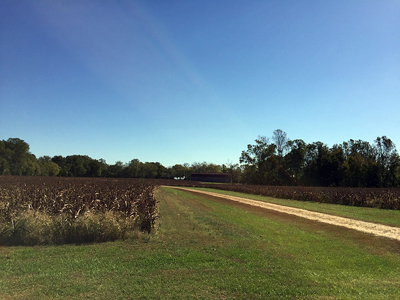 Nine in ten support the program, and more than half “strongly support” it.
Based on this description, would you say that you generally support or oppose Maryland’s Program Open Space?
Total Support90%
Total Oppose6%
Q5.
This support is also very consistent with five years ago.
2016
2021
Total Support87%
Total Support90%
Total Oppose7%
Total Oppose6%
Q5. Based on this description, would you say that you generally support or oppose Maryland’s Program Open Space? Slight Differences in Wording in Previous Survey
This support is broad across gender, age, party and in the oversampled counties.
Support for Program Open Space by Gender, Age, Party & County
Q5. Based on this description, would you say that you generally support or oppose Maryland’s Program Open Space?
In addition, four in five approve of the funding mechanism, including seven in ten Republicans.
As I just mentioned, Program Open Space is funded by an existing state tax charged each time a piece of property is sold in Maryland, equal to 0.5% of the price paid for the property. Some people say that this is a fair way to fund land conservation and parks because much of the tax is paid through new development, meaning that if there is more development in Maryland, there will also be more money available for conservation and parks. In general, do you approve or disapprove of using this existing tax to fund land conservation in Maryland?
Total Approve80%
Total Disapprove15%
Q6.
About one in eight support Program Open Space but have reservations about its source of funds.
Support Approach, 
but Not Mechanism
These voters are disproportionately:
Republicans under age 50
Republican women
Liberal/moderate Republicans
Conservatives
African Americans
Ages 75+
High school educated
Congressional District 5
13%
Voters value investments in water quality very broadly, along with fish and wildlife habitat.
I am going to read you a list of specific types of projects that might be funded through Program Open Space. Recognizing that there frequently is not enough funding for all such projects, please tell me how important it would be to you that each type of project be funded: extremely important, very important, somewhat important, or not too important:
Q7. ^Not Part of Spilt Sample
Around four in five also prioritize protecting forests and agricultural land for local food.
Q7. I am going to read you a list of specific types of projects that might be funded through Program Open Space. Recognizing that there frequently is not enough funding for all such projects, please tell me how important it would be to you that each type of project be funded: extremely important, very important, somewhat important, or not too important: ^Not Part of Spilt Sample
Creating new state parks and providing hunting and fishing opportunities are lower priorities.
Q7. I am going to read you a list of specific types of projects that might be funded through Program Open Space. Recognizing that there frequently is not enough funding for all such projects, please tell me how important it would be to you that each type of project be funded: extremely important, very important, somewhat important, or not too important: ^Not Part of Spilt Sample
Repairing and maintaining existing state parks has become more important to voters...
(Extremely/Very Important)
Q7 a-e, g-m & o-u. I am going to read you a list of specific types of projects that might be funded through Program Open Space. Recognizing that there frequently is not enough funding for all such projects, please tell me how important it would be to you that each type of project be funded: extremely important, very important, somewhat important, or not too important: ^Not Part of Spilt Sample
… while creating new state parks is less important than in prior polling.
(Extremely/Very Important)
Q7 a-e, g-m & o-u. I am going to read you a list of specific types of projects that might be funded through Program Open Space. Recognizing that there frequently is not enough funding for all such projects, please tell me how important it would be to you that each type of project be funded: extremely important, very important, somewhat important, or not too important: ^Not Part of Spilt Sample *Slight Differences in Wording in Previous Survey
Proposals to Divert Funding from Program Open Space
Three in five oppose diverting funding away from Program Open Space.
This year some legislators have proposed diverting funding away from Program Open Space to help balance the state budget, and to pay for maintenance of existing parks. This would take funding away from the dedicated purposes of Program Open Space, including protecting land around rivers, streams, and the bay; preserving fish and wildlife habitat; conserving forests, natural areas, and open space; and protecting farmland throughout Maryland. Would you support or oppose diverting funding from Program Open Space to help balance the state budget?
Total Support31%
Total Oppose63%
Q8.
Broad majorities oppose these diversions across lines of gender, age and race and ethnicity.
Support for Diversion by Gender, Age & Race/Ethnicity
Q8. Would you support or oppose diverting funding from Program Open Space to help balance the state budget?
Opposition is especially strong among Republicans and Democrats.
Support for Diversion by Party & County
Q8. Would you support or oppose diverting funding from Program Open Space to help balance the state budget?
Voters next heard a brief exchange of pros and cons regarding the diversion proposal.
Supporters say the coronavirus pandemic and its economic impacts are a crisis that could force devastating cuts to healthcare, education and public safety during the budget crisis. It makes sense to borrow these funds for now to help balance the state budget, especially when Maryland already has hundreds of thousands of acres of state and local parks, and open space.
Opponents say that nothing is more important than clean, safe water to drink, fish and swim in; protecting Chesapeake Bay should be a top priority. We should not use Program Open Space as a piggy-bank to fix the state budget, but should continue using those funds for their dedicated purposes: conserving natural areas and protecting drinking water sources and wildlife for future generations.
Q9. Having heard this, would you support or oppose diverting funding from Program Open Space to help balance the state budget?
After this exchange, a majority still opposes diverting funding from Program Open Space.
Initial Opinion
After Pro/Con
Total Support31%
Total Support38%
Total Oppose63%
Total Oppose55%
Q8 & Q9. Would you support or oppose diverting funding from Program Open Space to help balance the state budget?
Segmenting the Electorate by Consistency of Opinion on Diversions
Consistent Pro-Diversion: Voters who consistently indicated they would support the proposal to divert funding from Program Open Space.

Consistent Anti-Diversion: Voters who consistently indicated they would oppose the diversion proposal.

Swing: Voters who do not fall into any of the other categories – remaining consistently undecided or switching positions.

The following slide shows demographic groups that disproportionately fall into one category or the other.
Demographic Profile of the Segments
Messaging and Movement
After a fuller set of arguments against diversion, opposition to the proposal resets at just under two-thirds.
Q8, Q9 & Q11. Would you support or oppose diverting funding from Program Open Space to help balance the state budget?
Arguments Against Diversion(Ranked in Order of Effectiveness)
Q10. Here are some statements from opponents of diverting funding from Program Open Space to help balance the state budget. Please let me know whether you think it is very convincing, somewhat convincing, or not convincing. ^Not Part of Split Sample
Arguments Against Diversion, Continued(Ranked in Order of Effectiveness)
Q10. Here are some statements from opponents of diverting funding from Program Open Space to help balance the state budget. Please let me know whether you think it is very convincing, somewhat convincing, or not convincing. ^Not Part of Split Sample
Clean water, the importance of getting outdoors, and generational responsibility are key themes.
Q10. Here are some statements from opponents of diverting funding from Program Open Space to help balance the state budget. Please let me know whether you think it is very convincing, somewhat convincing, or not convincing. ^Not Part of Split Sample
The relative ranking of effective messages is similar across gender and age groups.
(Very Convincing)
Q10. Here are some statements from opponents of diverting funding from Program Open Space to help balance the state budget. Please let me know whether you think it is very convincing, somewhat convincing, or not convincing. ^Not Part of Split Sample
The pollution-focused equity argument resonates more broadly with voters of color than one focused on access.
(Very Convincing)
Q10. Here are some statements from opponents of diverting funding from Program Open Space to help balance the state budget. Please let me know whether you think it is very convincing, somewhat convincing, or not convincing. ^Not Part of Split Sample
Clean water is the most compelling message across party and county lines.
(Very Convincing)
Q10. Here are some statements from opponents of diverting funding from Program Open Space to help balance the state budget. Please let me know whether you think it is very convincing, somewhat convincing, or not convincing. ^Not Part of Split Sample
Even those who consistently support diversion find the importance of getting outdoors during the pandemic a compelling rationale.
(Very Convincing)
Q10. Here are some statements from opponents of diverting funding from Program Open Space to help balance the state budget. Please let me know whether you think it is very convincing, somewhat convincing, or not convincing. ^Not Part of Split Sample
Views of Natural Climate Solutions
Natural climate solutions are overwhelmingly popular, with three in five “strongly” in support.
Conserving natural areas like forests, farms and wetlands naturally removes carbon from our air. Would you support or oppose Maryland working with farmers and forest owners to conserve natural areas like forests, farms, and wetlands that naturally remove carbon from our air?
Total Support92%
Total Oppose5%
Q12.
This support is broadly consistent across gender, age and race or ethnicity.
Support for NCS by Gender, Age & Race/Ethnicity
Q12. Conserving natural areas like forests, farms and wetlands naturally removes carbon from our air. Would you support or oppose Maryland working with farmers and forest owners to conserve natural areas like forests, farms, and wetlands that naturally remove carbon from our air?
And support is near-universal across party, county and type of area.
Support for NCS by Party, County & Type of Area
Q12. Conserving natural areas like forests, farms and wetlands naturally removes carbon from our air. Would you support or oppose Maryland working with farmers and forest owners to conserve natural areas like forests, farms, and wetlands that naturally remove carbon from our air?
Conclusions
Conclusions
Maryland voters broadly, and strongly, support Program Open Space and see its funding mechanism as appropriate. Substantial margins back the program across major demographic, geographic and party lines.
They oppose diverting funding from Program Open Space by a two-to-one margin; after a balanced exchange of pros and cons, a majority still opposes diversion.
The best arguments in favor of protecting Program Open Space allocations have to do with water quality, generational responsibility, and the importance of open spaces for overall health during the pandemic.
Voters’ top priorities for program investments center on water quality, preventing pollution, and protecting fish and wildlife. Relatively speaking, creating new state parks or hunting and fishing opportunities are low priorities.
Awareness of Program Open Space is very low, as earlier polling showed.
There is near-universal support for the state working with farmers and forest owners on natural climate solutions.